Фотовыставка
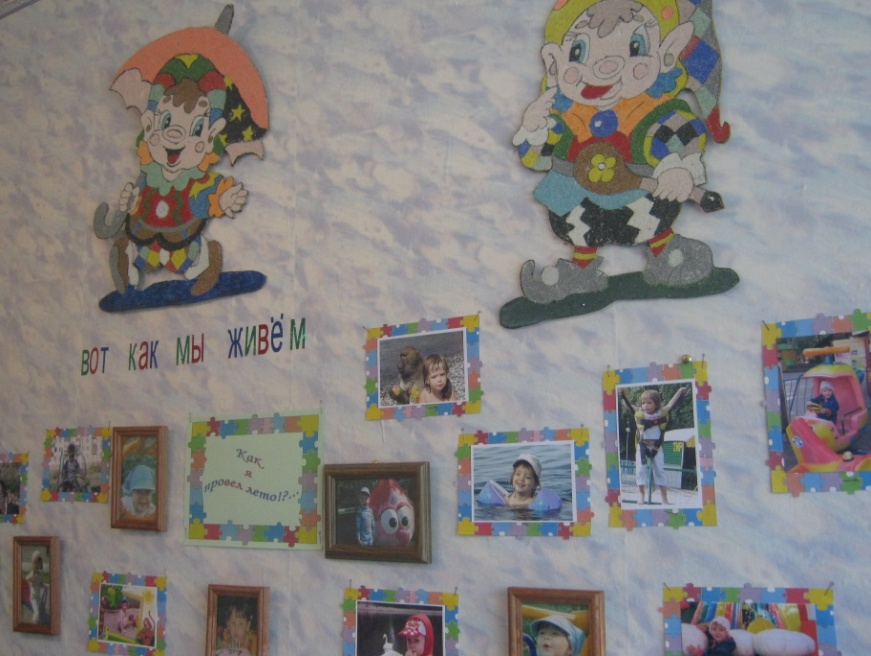 Фотовыставка
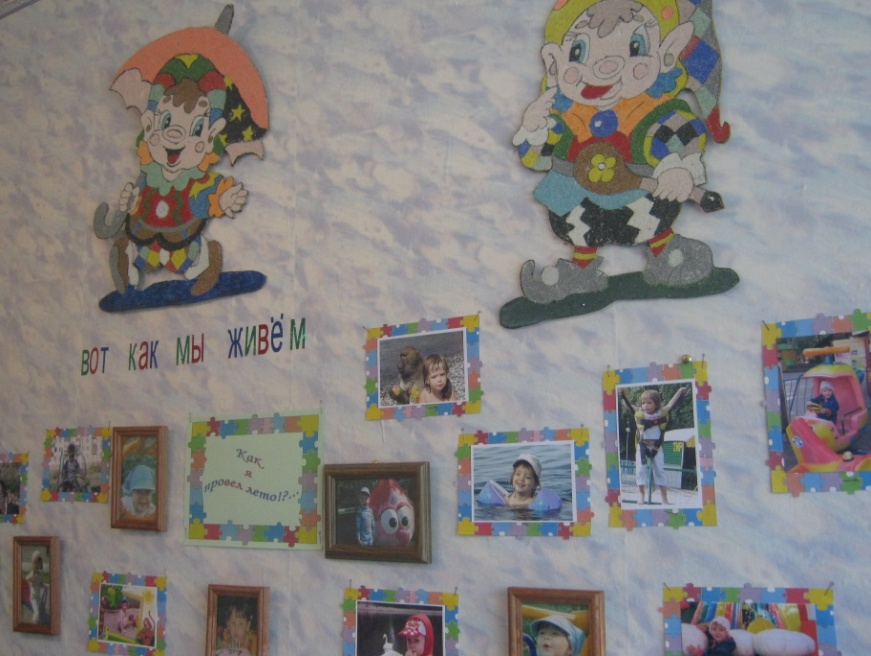 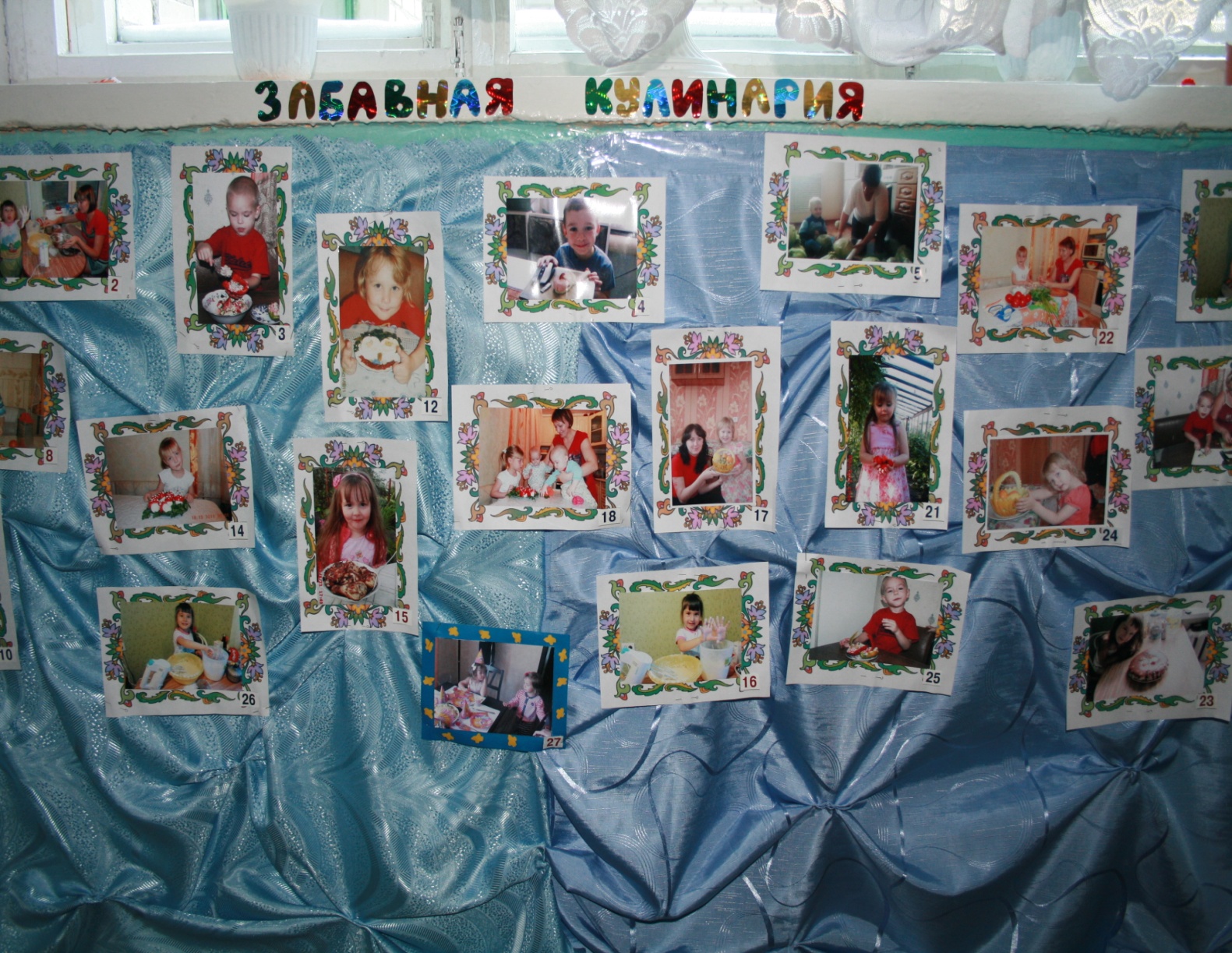 Фотовыставка
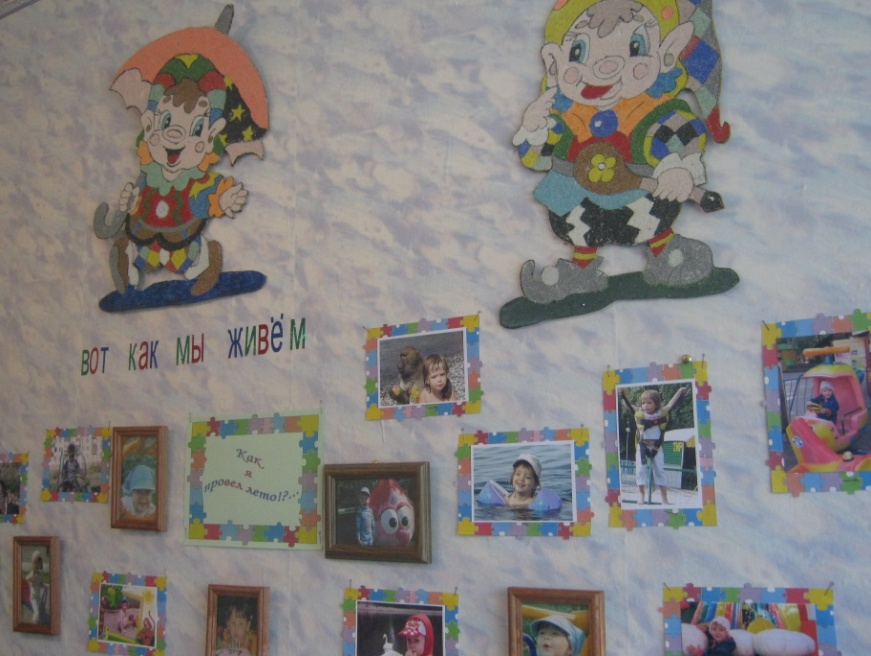 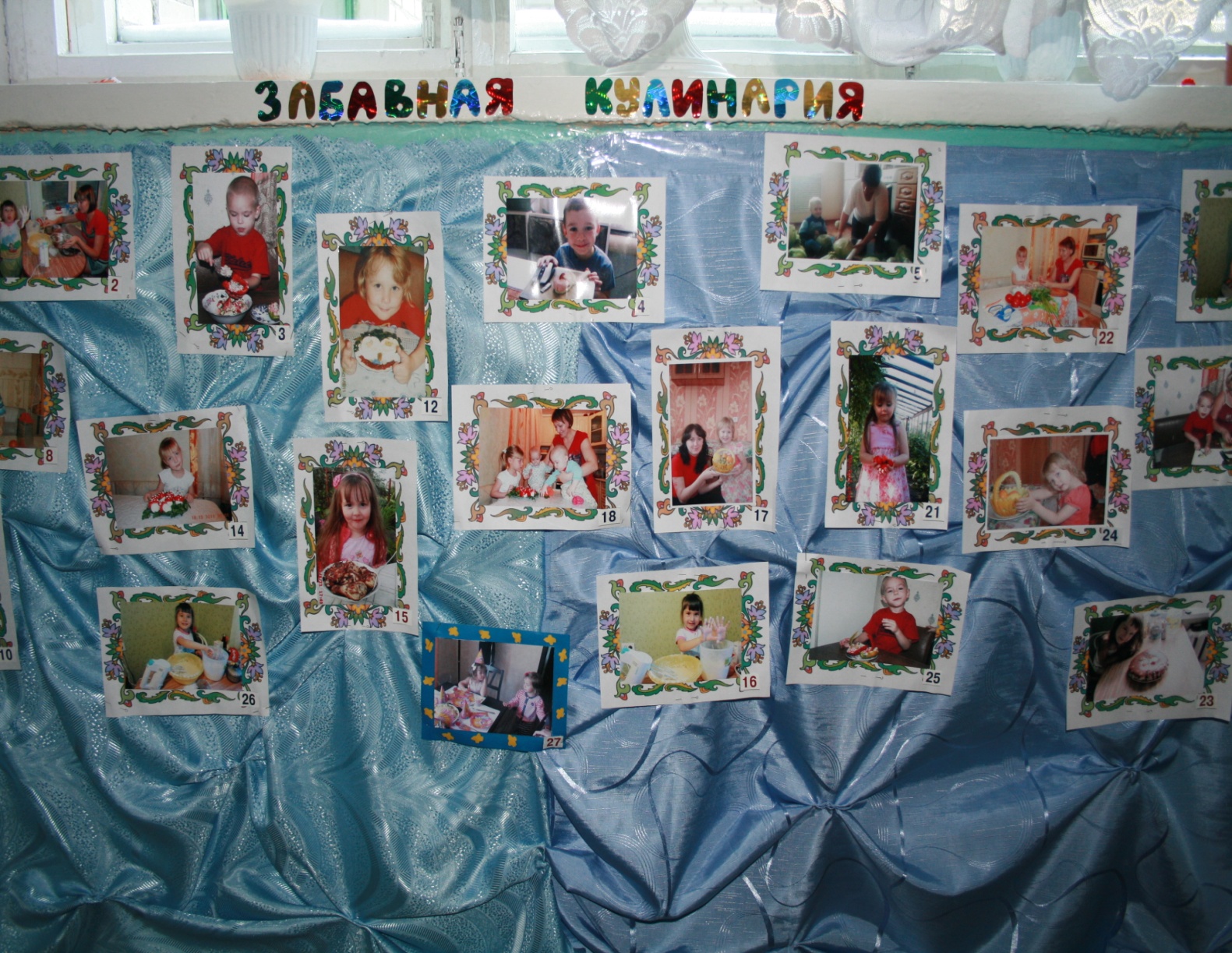 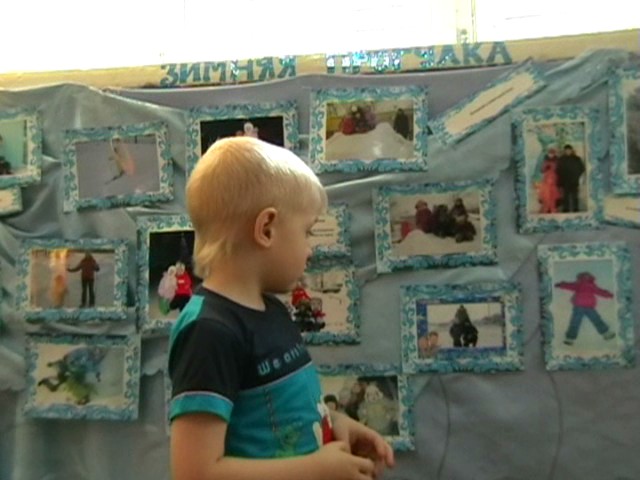 Фотовыставка
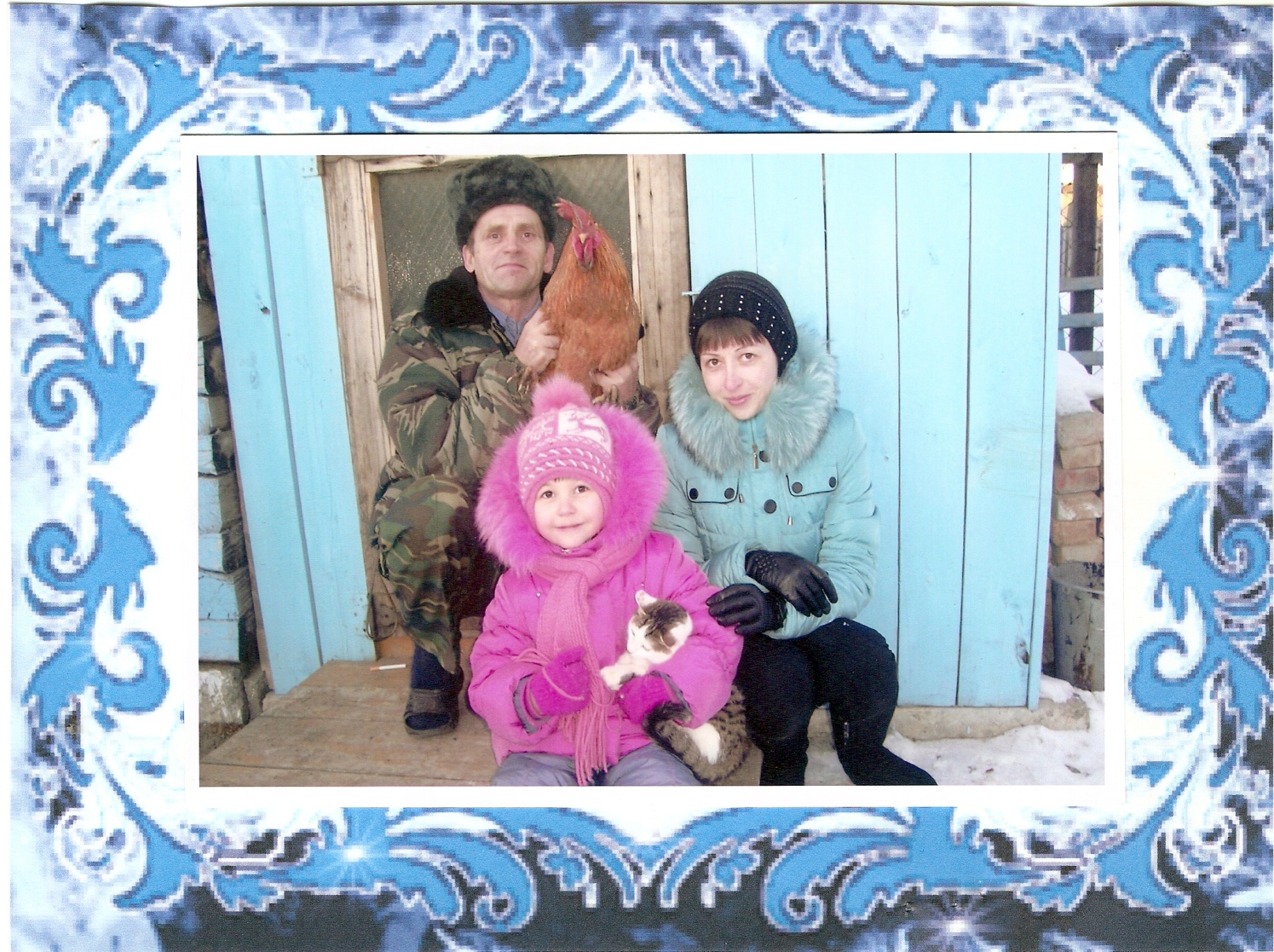